Les débuts d’un jeune journaliste autour de 1870.
Michel STELLY
5/02/2022
Louis GABILLAUD
Il est né le 24/03/1846 au 18 rue de l’échiquier  Paris 7ème.
Son père François GABILLAUD est né dans l’Indre. Maçon il a sans doute travaillé à Paris comme émigrant temporaire puis s’y est fixé Entrepreneur de maçonnerie en 1877.
Sa mère Madeleine RABEUX.
Louis a certainement fait de bonnes études à Paris.
Ses moyens d’expression: Textes rimés ou non, chansons, dessins…
Pour:
Cafés concert.
Journaux.
Affiches.
I. Premières œuvres.
Les années 1868-1869  voient  la parution de ses premières œuvres. 
le journal  Le Tintamarre du 27/12/1868 il propose  « D’où vient ? », poème de 28 vers en 7 strophes. 
le journal L’Industriel de Saint-Germain du 13/11/1869 publie la poésie de 5 strophes intitulée « La marchande de Journaux » reprise de L’Indicateur Rouennais.
1868 la 1ère publication?
D’où vient…  avec des piques!
[Speaker Notes: Le Tintamarre 27/12/1868]
Novembre 1869 la seconde œuvre.
[Speaker Notes: L‘industriel de Saint Germain en Laye 13/11/1869 page ¾,]
II. Le Tintamarre.
Le 27/12/1868 Louis Gabillaud publie son premier texte dans le Tintamarre,
En janvier 1870 débute une activité continue de 2,5 ans dans le journal Le Tintamarre. 
Louis Gabillaud y  fera publier environ 75 contributions : poèmes, historiettes…
Le 14/08/1870 le Journal Le Tintamarre » annonce le départ de ses jeunes collaborateurs pris dans la levée de la Mobile. Louis Gabillaud en fait certainement partie.
Le Tintamarre (2).
En juin 1872 paraissent les derniers articles de Louis dans Le Tintamarre. 
On ne trouvera qu’une ultime participation en aout 1873. 
Le journal citera encore 2 fois Louis Gabillaud : en mai 1887 comme un des parrains de la chanson française et en décembre 1888 pour annoncer son livre de poésie « Le Papillon ».
Le Tintamarre (3).
Son sous-titre, « critique de la réclame, satire des puffistes », annonce l'ambition humoristique et impertinente de ses colonnes, où des textes gouailleurs et fantaisistes sur les nouveautés littéraires, artistiques et industrielles du moment côtoient les annonces publicitaires.
Puffiste: charlatan qui fait des pufs, des arnaques, de la retape excessive, de la publicité mensongère.
II-A- Guerre de 1870-71.
Le 31/07/1870 il publie le premier texte sur ce qui sera la guerre de 70-71. Il y aura des chants et des affiches.
Très optimiste sur le déroulement d’une guerre éventuelle.
31/07/1870
[Speaker Notes: Le Tintamarre 31/07/1870 p 1]
[Speaker Notes: Le Tintamarre 31/07/1870 p 1]
Le prussien des Prussiens.21/08/1870
[Speaker Notes: 21/08/1870]
[Speaker Notes: Le Tintamarre 21/08/1870]
28/08/1870
[Speaker Notes: Le Tintamarre 28/08/1870]
Chansons sur timbre.
Air connu par le public ce qui facilite la diffusion. Au moins 2350 airs.
La légende de Saint-Nicolas.
Le roi Dagobert.
Fualdes.
On les aura 4/09/1870.
[Speaker Notes: Le Tintamarre 4/09/1870 page 2]
Le Tintamarre 02/10/1870.
Le bon roi Guillaume (2).
Le bon roi Guillaume (3).
Le bon roi Guillaume (4).
Le bon roi Guillaume (5).
Le bon roi Guillaume (6).
II-B- Méli-Mélo
Petites tranches de vie, anecdotes, potins, racontars, bons mots et jeux de mots.
6 textes entre 30/01/70 et 19/06/70.
Les têtes de turc: Le Figaro, Veuillot (journaliste polémiste catholique), le PLM.
Parfois difficiles à comprendre par nous actuellement.
Le Tintamarre 19/06/1870.
Louis Veuillot (1875).
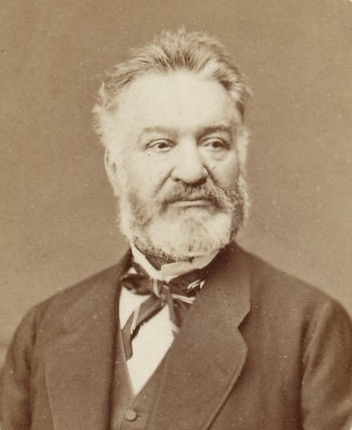 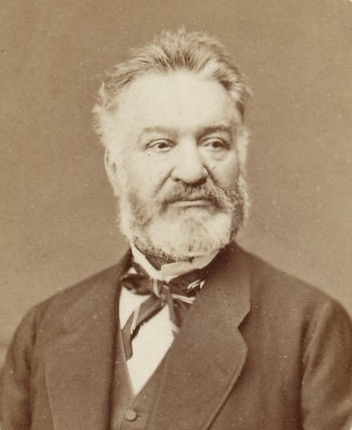 [Speaker Notes: http://gallica.bnf.fr/ark:/12148/btv1b84386592/f32.item]
Le Tintamarre19/06/1870.
Le Tintamarre19/06/1870.
Méli-Mélo.
L’homme propose et les photographes disent « pose ».
Il a fait hier un temps magnifique; si le temps continue, il ne tombera pas d’eau avant qu’il pleuve, à moins que le vent tourne.
-Emma, je meurs pour toi! –M’as-tu mis sur ton testament au moins?
II-C- Petits cours de médecine à l’usage de tous indiquant d’une manière claire et précise le plus simple et le meilleur moyen de se guérir soi-même, sans médecin et à peu de frais.
Par Louis GABILLAUD ex vétérinaire en chambre.
3 recettes du 10/07/70 au 24/07/70.
Contre le mal de tête.
Contre les cors aux pieds.
Contre les maux de dents.
Avec une préface: plus de médecins.
Citation des personnes et du papier des journaux utilisés pour faire les médicaments.
Le Tintamarre 10/07/1870.
Le Tintamarre 10/07/1870.
Arrêt de la publication du Tintamarre le 30/10/1870.
Reprise le 11/06/1871.
III- Coups de griffe.
[Speaker Notes: Le Tintamarre. 17/12/1871]
Coups de griffe.
[Speaker Notes: Le Tintamarre 26/11/1871,]
Coups de griffe.
[Speaker Notes: Le Tintamarre 26/11/1871.]
Eugène Rouher.Né à Riom, « Vice Empereur ».
IV- Jeux innocents du Tintamarre.
[Speaker Notes: 17/12/1871]
Adolphe Alphand.
[Speaker Notes: Wikipedia.]
Jeux innocents du Tintamarre.
[Speaker Notes: Le trintamarre 14/011872,]
Petit Dictionnaire badin, gai.Est-ce de Louis GABILLAUD?
[Speaker Notes: Le Tintamarre 3/12/1871.]
Les Rois chez mon oncle Recapoil.
Gabillaud, avec un air sainte Nitouche avait fait la tabatière en argent de ma tante.
Gabillaud, qui trouvait qu’on ne lui en donnait pas assez (de la fiole de cognac) s’écrie qu’on le carotte, que mon oncle n’est qu’un gueulard.
Gabillaud fourrait les petites cuillers dans ses poches.
Les convives: Citrouillard, Lafitte, Gabillaud, Sulpice et Charles Leroy (le neveu).
[Speaker Notes: Le Tintamarre 14/011872 p 2.]
Et des débuts…
Auteur de chansons: paroles et/ou musiques:
Les Garçons marchands d’vins.
N’vous gênez pas!
Placards ou partitions  avec dessins:
Le grand déménagement de Messieurs de l’Hôtel de Ville.
Pour une autre fois mais toujours à la même époque:
La suite de la guerre.
Les débuts de la 3ème République.
La Commune.
Louise Michel.
Badinguet.